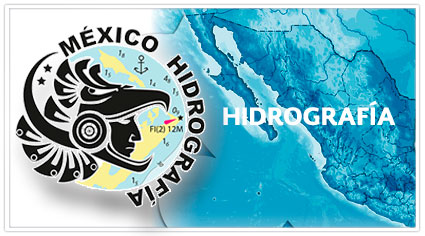 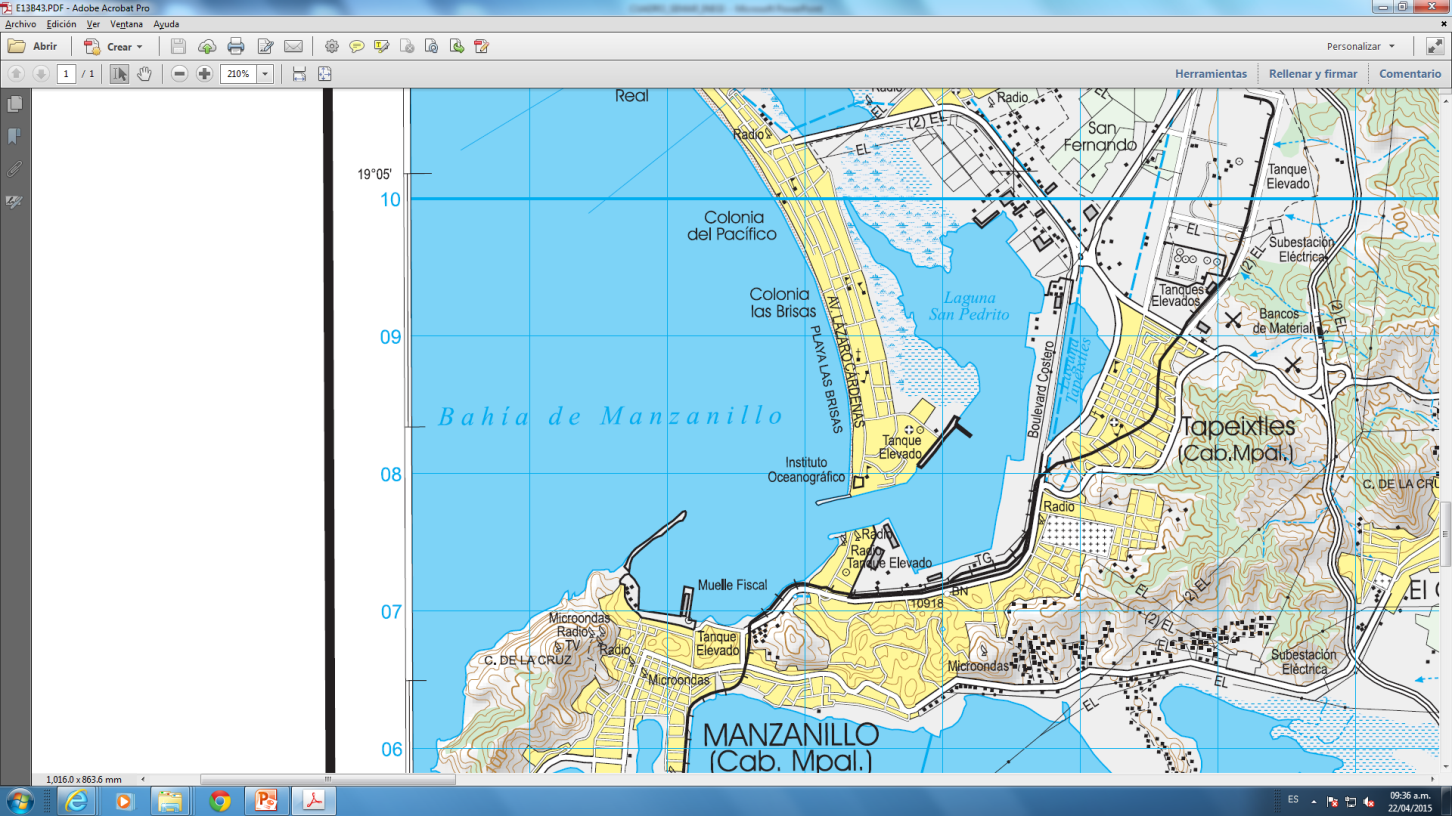 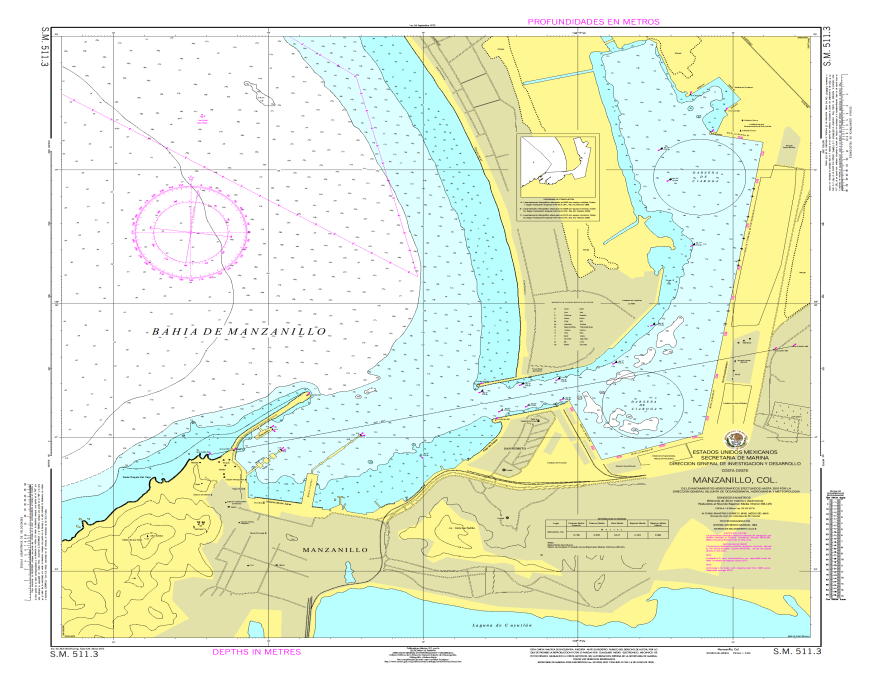 ARMONIZATION OF 
MARITIME AND TERRESTRIAL VECTOR DATA
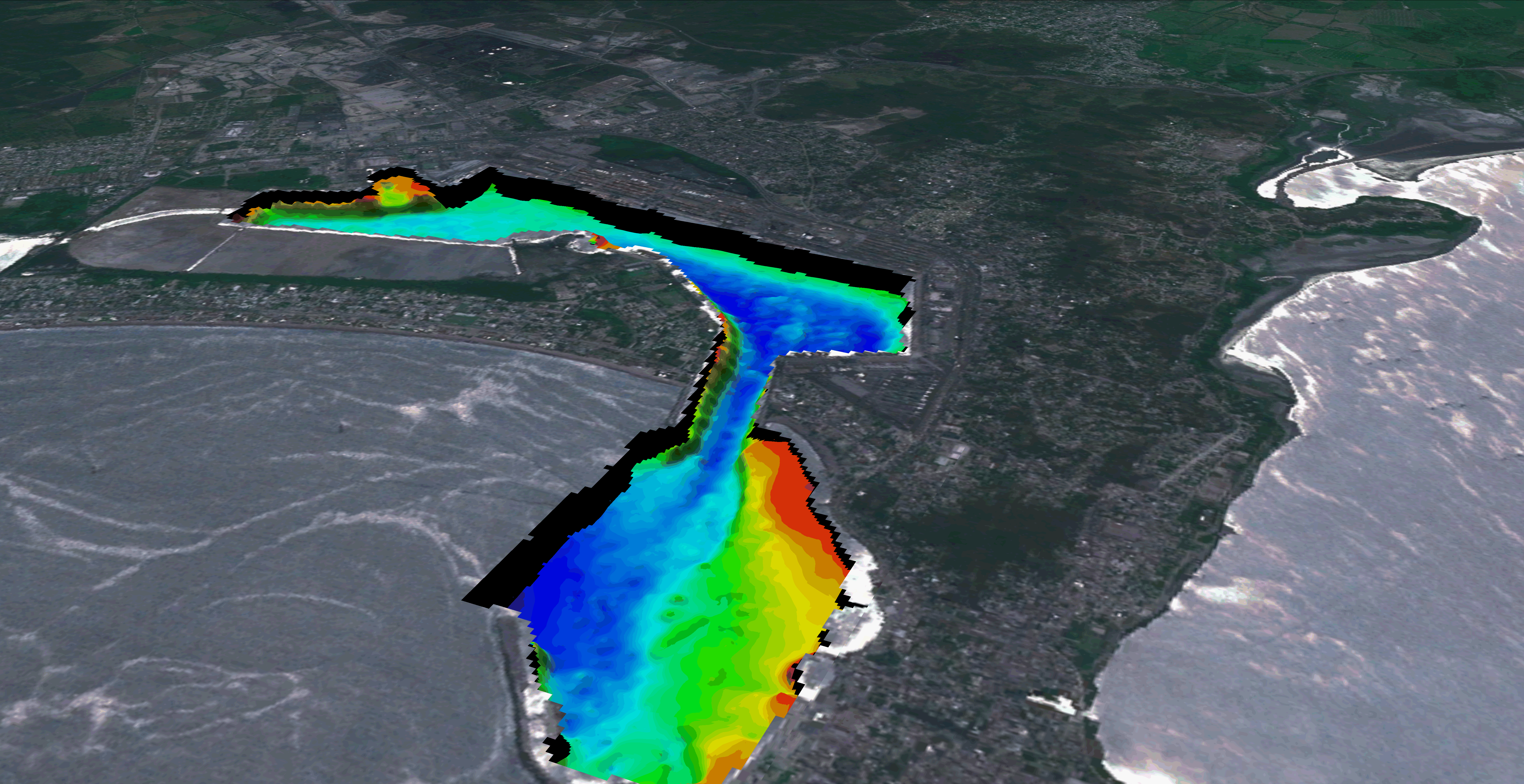 GGIM
SOLUTION SUGGESTED
generate
?
IHO
SOLUTION
generate
MEAN SEA LEVEL
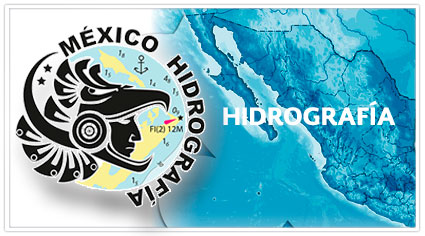 Reference
DATUM VERTICAL
MLLW
Use
Reference
CONTINENTAL
CARTOGRAPHY AUTHORITY
DVERTICAL
ATUM
ESTADISTICS
Use
Juntos conforman
NAUTICAL
CARTOGRAPHY AUTHORITY
MARITIME – LAND VECTOR DATA HARMONIZATION
GGIM REGIONAL
UN-GGIM
GLOBAL EXPERTS COMMITTE
Instruye
Provides
Coordination
ACADEMICS
NATIONAL
SOLUTION
NATIONAL / REGIONAL
EFFORTS
GGIM AMERICAS
Provides
Standar
Integration
Provides
INDUSTRY